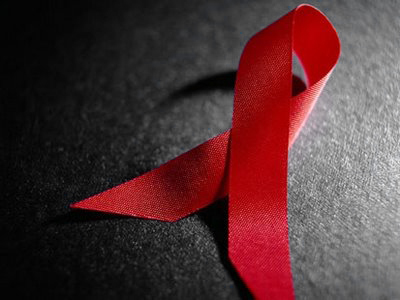 AIDS
&HIV
What is AIDS?
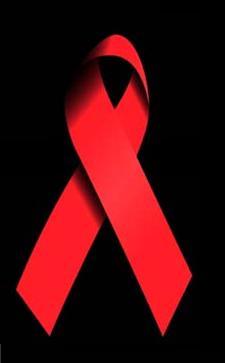 It’s a sexual transmitted disease which has spread all over the world

There is no cure that could heal the infected people

It has killed millions of people so far, that’s why it is also called the black death.
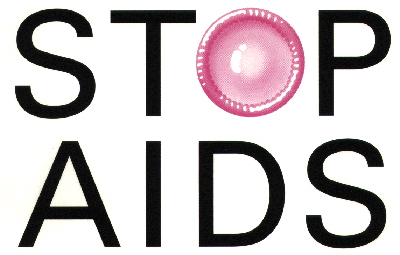 History of AIDS
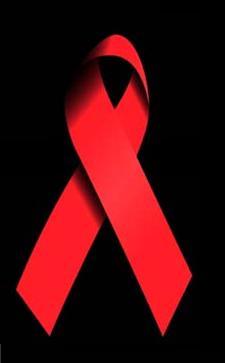 What does the name mean?
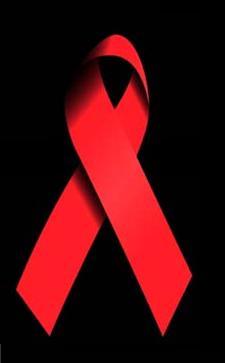 Acquired Immune Deficiency Syndrome
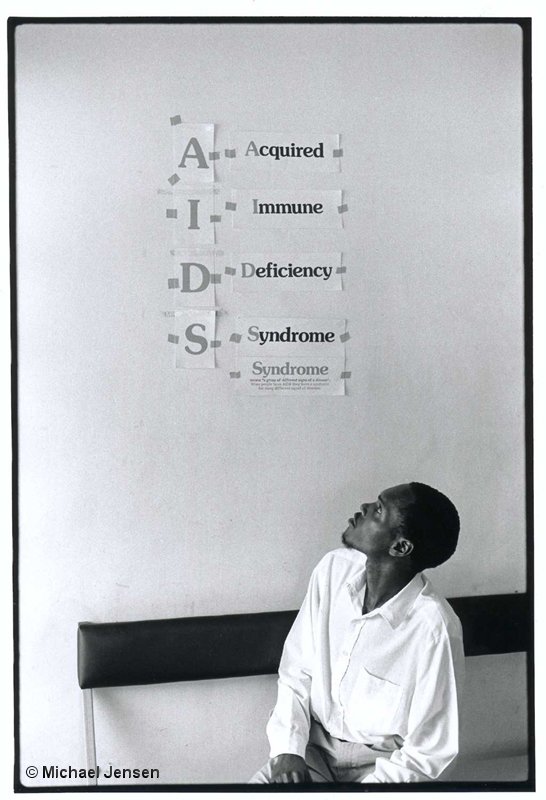 What is HIV?
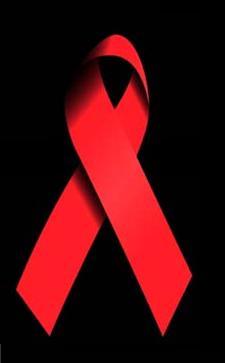 HIV stands for Human Immunodeficiency Virus and subsequently leads to AIDS.

’’crossed over’’ into human population from a particular species of chimpanzee
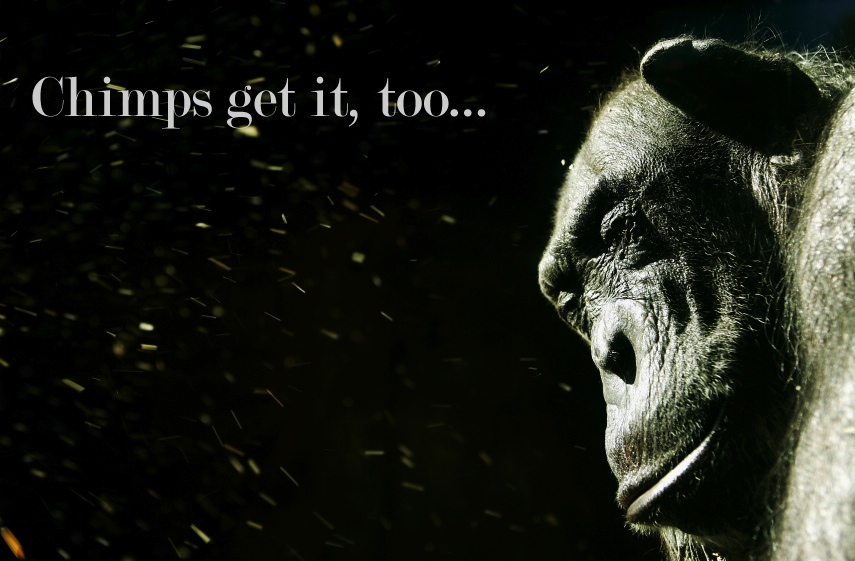 How long does it take for HIV to become AIDS?
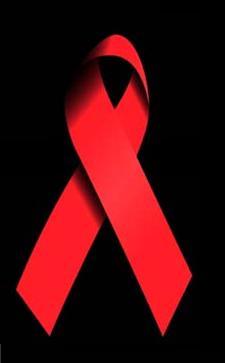 The average time is 8 – 11 years

Medical treatments can slow down the rate at which HIV weakens the immune system
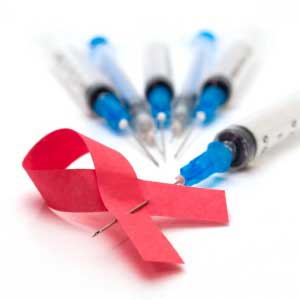 What happens with HIV inside our body?
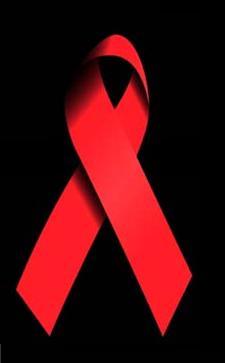 HIV is a retrovirus

Activities that allow HIV transmission are:
unprotected sexual contacts 
direct blood contact with the infected person
injection of drug needles
 blood transfusions 
mother to a baby
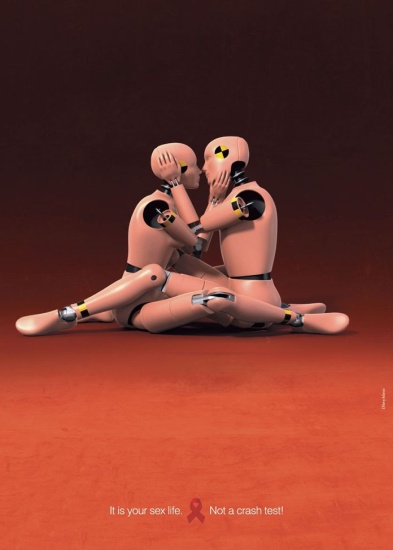 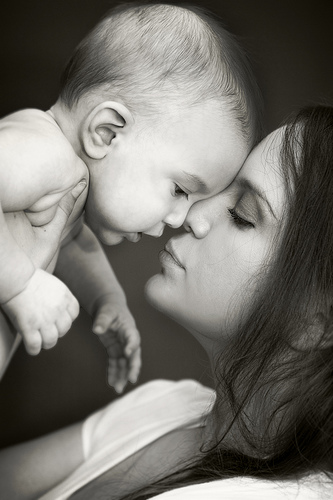 You can’t get AIDS from:
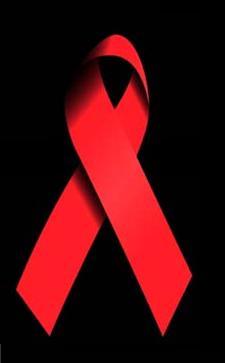 kissing,
tears,
shaking hands,
hugging,
using a toilet,
sneezing,
coughing,
urine,
sweat …
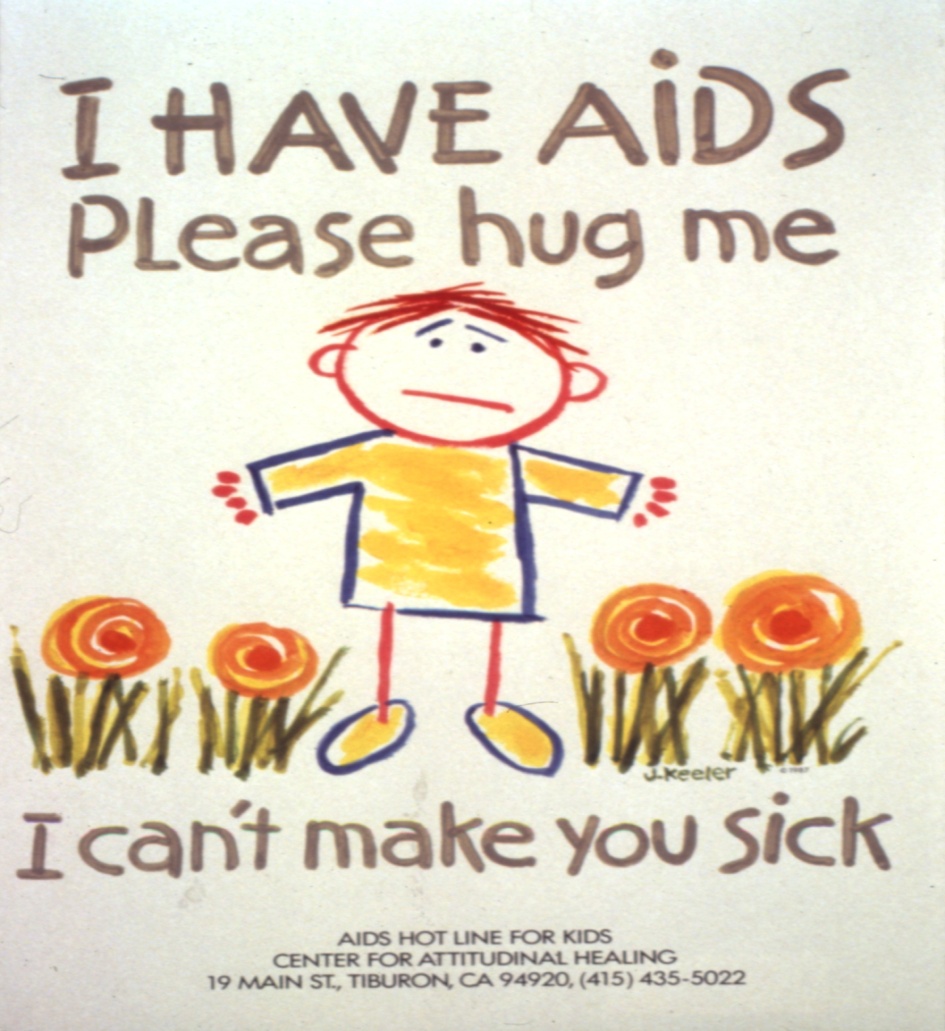 The biggest problem with AIDS
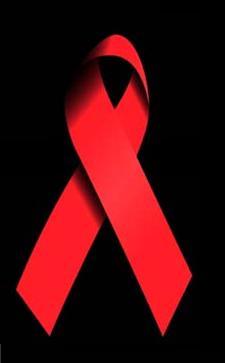 The fact you can’t really know that you have it until it’s too late

Infected people are more vulnerable and exposed to other diseases.
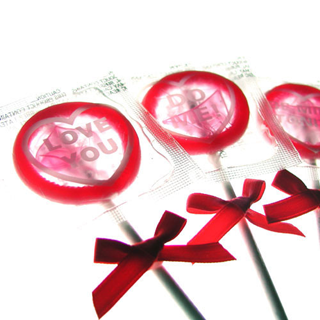 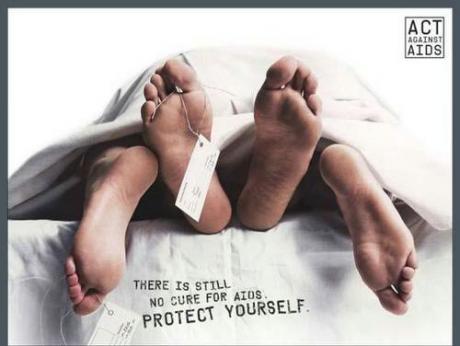 Statistics:
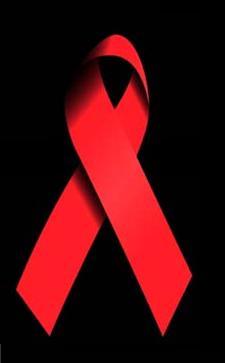 36,1 million people living with AIDS 

AIDS has killed 21,8 million people 

In Slovenia we have
more than 200 known cases
of AIDS
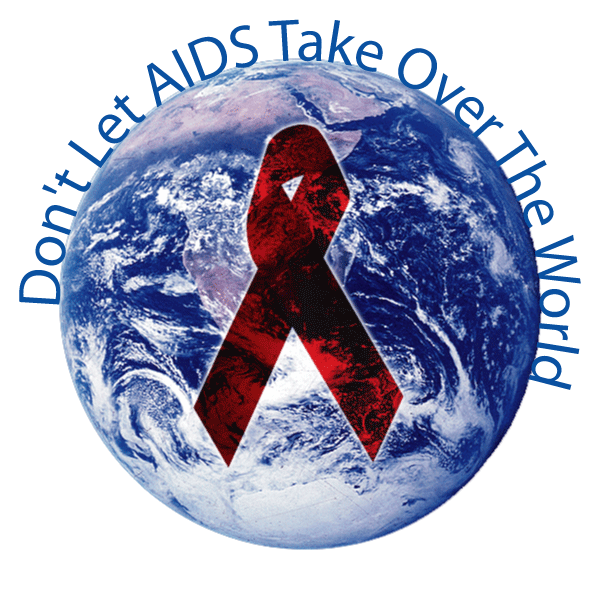 Open your eyes widely tomorrow might be too late. Don’t die of ignorance!
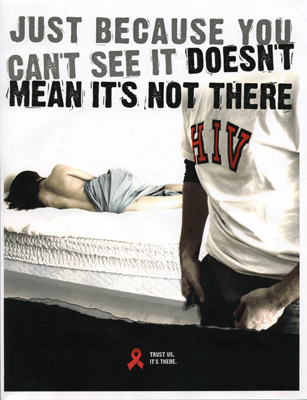 New words:
Pneumonia – pljučnica
Vulnerable – ranljiv (biti občutljiv na kaj)
Treatment – zdravljenje
Cure – zdraviti, zdravilo
Disease - bolezen